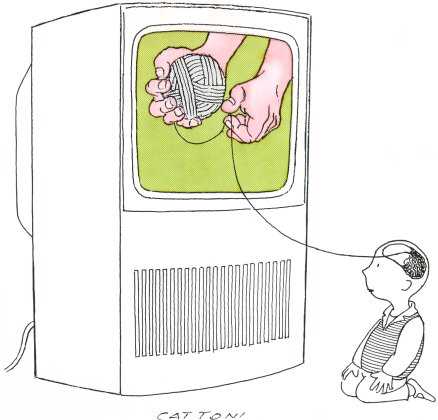 TV’NİN KİŞİLER ÜZERİNDEKİ OLUMSUZ ETKİLERİ
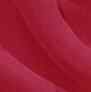 TELEVİZYON: (EVLERİN YENİ EFENDİSİ)
EVLERDE EN GÜZEL KÖŞE O’NA AYRILIYOR;
 EN İTİNA O’NA GÖSTERİLİYOR VE BAŞKÖŞEYE OTURTULUYOR!

Gelecekte Ne Olacağınızı; 
  okuduklarınız, seyrettikleriniz ve birlikte olduğunuz insanlar
                                     belirleyecektir.
EVİNİZDE TELEVİZYONUN KUMANDASI KİMİN ELİNDE?
Evde Kumanda Kimdeyse, Otorite O’ndadır!
Artık Evde Kimin Sözünün Geçtiği, Televizyon Kumandasına Göre Belli Oluyor!
SABAH KALKAR KALKMAZ; KIYAFET BİLE DEĞİŞTİRİLMEDEN TV AÇILIYOR!..
İNSANLAR ARTIK ZAMANLARININ BÜYÜK BİR KISMINI, TV KARŞISINDA GEÇİRİYOR.

 TV, ELİMİZİ AYAĞIMIZI BAĞLAMADAN
          BİZİ “TUTSAK” HALE GETİRDİ!.. 
   ONUN KARŞISINDA
   SAATLERCE KIPIRDAMADAN 
HATTA KONUŞMADAN OTURUYORUZ…
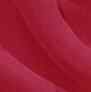 TELEVİZYONUN ÇOCUĞUN ODASINDA OLMASININ BİR ÇOK MAHSURLARI VARDIR:
BİRİNCİSİ : Televizyon, seyretme isteğini körükleyecek bir tahrik unsurudur. Odasında  televizyon olan çocuk, kontrolsüzlüğe alışır. O kanaldan öbürüne atlar; kontrolsüz bir şekilde televizyon kanallarını dolaşır. BİR DAHA GERİ DÖNDÜREMEYECEĞİ VAKTİNİ HARCAR.
İKİNCİSİ:  TV  Seyretme Alışkanlığı Arttıkça, Aile Hayatından Kopmaya Başlar. Aile, Televizyon Yüzünden Odalara Bölünür. Bu, Hem Ev İçinde Bir Aile Havası Esmesini Engeller Hem De Çocuğun Aileden Kopmasına Sebep Olur.
ÜÇÜNCÜSÜ: Çocuklar, Aile Büyüklerini Örnek Alma Yerine TV’ De  Gördüğü kişileri Ve Onların Hayatlarını Örnek Almaya Başlarlar. Buna bağlı olarak Aile Dışında, Aileye Yabancı Bir Kimlik Geliştirirler.
DÖRDÜNCÜSÜ : Düşünme Kabiliyetleri Zayıflar,  İletişim Kurmakta Zorluk Yaşarlar. Ve Donuk Bir Yapıya, zekaya Sahip Olabilirler.(Otizm= Otistik)
TV’NİN GETİRDİKLERİNİN YANISIRA… 

DÜŞÜNELİM: 

ACABA NELER GÖTÜRÜYOR???
TELEVİZYON…
BAŞKALARI İLE VAKİT GEÇİRMEYE EN BÜYÜK ENGEL…

İNSANLAR ARASINDAKİ MUHABBETİ, BERABERLİĞİ, İLETİŞİMİ ENGELLİYOR…

İNSANLARI, BAŞKALARINA KARŞI DUYARSIZ HALE GETİRİYOR…
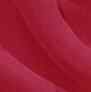 ÇOCUĞUNUZUN ÇOK SEVDİĞİ PROGRAMLARIBİRLİKTE İZLEYİN VE NEDEN ÇOK SEVDİKLERİNİ ANLAMAYA ÇALIŞIN…
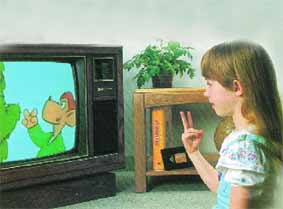 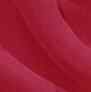 TELEVİZYONUN, ÇOCUĞUN KİŞİLİK GELİŞİMİ ÜZERİNDEKİ ETKİSİ
TV BİR ETKİLEME ARACIDIR: Amerika, 1945’li Yıllarda, Kendi Kültürünü  Yayabilmek İçin  Savaştığı Diğer Ülkelere Havadan  Kendi  Filmlerini  Atıyordu.  İnsanlar Bu Filmleri İzlesinler Ve Amerikan Kültürünü Kazansınlar Diye. 
 3  Yaşına  Kadar  Aşırı Televizyon Seyreden Çocuklarda Otistik Özelliklere Daha Çok Rastlanıyor. YANİ Düşünme Kabiliyetleri Zayıflar,  İletişim Kurmakta Zorluk Yaşarlar Ve Donuk Bir Yapıya, zekaya Sahip Olabilirler.
İnsanların  Konuşma  İhtiyacı vardır.  AMA   Televizyon Karşısında İnsanın Konuşma İhtiyacı Değil Dinleme İhtiyacı Doyuma Ulaşır.
 Aşırı Televizyon Seyreden Bir İnsan, Toplum İçinde Dinleyen Değil De Hep Konuşan İnsan Olmak İstiyor.
İNSANLAR ARTIK TV’DE GÖRDÜKLERİ GİBİ…
GİYİNİYOR…
KONUŞUYOR… 
DAVRANIYOR…
SAÇLARINI ONLAR GİBİ YAPIYOR… 
                AMA…NE YAZIK Kİ…
 KENDİLERİ GİBİ OLAMIYORLAR…
 - KİŞİLİKLERİMİZ, TV TARAFINDAN ŞEKİLLENDİRİLİYOR.
               “başkası olma, kendin ol!”
ÇOCUKLAR VE GENÇLER İÇİN…
TV’DEKİ ŞİDDET GÖRÜNTÜLERİ, İZLEYİCİLERDE ŞİDDET DAVRANIŞININ BENİMSENMESİNE YOL AÇIYOR. BİREYLERİN RUH SAĞLIĞI, OLUMSUZ ETKİLENİYOR.
1995 yılında, ülkemizde yapılan bir araştırmada:
   Bir çocuğun, 15 yaşına gelinceye kadar; 28.000’den fazla şiddet görüntüsü izlediği 
  tespit edilmiş!..
OYSA    PROBLEMLER,   ŞİDDETE BAŞVURMADAN DA ÇÖZÜLEBİLİR!
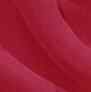 Televizyonun, Çocuğun Zihinsel Gelişimi Üzerindeki Etkisi:
Televizyonun Gençler Ve Çocuklar Üzerindeki En  Olumsuz  Etkisi;  O’nları  Aktif Katılım Ve Zihinsel  Deneyim  Gerektiren   Becerilerden
           Çok, Pasif Aktivitelere Ve İlgilere
                        Sürüklemesidir.
Çünkü Tv Seyretmek Belli Bir Beceriyi Gerektirmiyor; Karşısına Oturmanız Ve Gözünüzün Açık Olması Yeterli!!!
ÇOCUKLAR VE GENÇLER, ZAMANLA, ANTİSOSYAL HALE GELİYOR.
TV OLMAZSA, OLMAZ MI?
1970’Lİ YILLARA KADAR HİÇBİR İNSAN TV GÖRMEDİ.

TV KARŞISINDA OTURUP, SAATLERİNİ GEÇİRMEDİ; 
AMA 
ONLARINDA YAPACAK BİRÇOK ŞEYLERİ OLDU!
ORTALAMA BİR TÜRK İNSANI…
GÜNDE... 3 SAAT 
YILDA… 1095 SAAT . . . . . TV İZLİYOR.
BU, 
   GECELİ GÜNDÜZLÜ 45 TAM GÜN DEMEKTİR.

BU SÜREDE YAVAŞ BİR OKUMA İLE 25.000 SAYFALIK BİR KİTAP BİTİRİLEBİLİR!...

                    OYSA…ÜLKEMİZDE 
İLKÖĞRETİM DÜZEYİNDE BİR ÖĞRENCİ, 
YILDA 1048 SAAT DERS GÖRMEKTEDİR!...
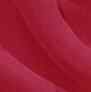 TELEVİZYONDAN YARARLANMANIN YOLU
DİNAMİT İYİ MİDİR? KÖTÜ MÜDÜR?
İŞTE SİZ DE TELEVİZYONU BUNA GÖRE DEĞERLENDİRİNİZ.

TELEVİZYONA İYİ VEYA KÖTÜ DİYEMEYİZ.

FAKAT ŞUNU SÖYLEYEBİLİRİZ; TELEVİZYON NASIL KULLANILIRSA ONA GÖRE ETKİLERİ OLUR.

KİŞİLİĞİ YENİ YENİ ŞEKİLLENEN KÜÇÜK ÇOCUKLAR VE GENÇLER ÇOK TELEVİZYON SEYRETTİKLERİNDE, TELEVİZYONDAKİLER GİBİ OLMAYA BAŞLAYACAKLARDIR.
TV İZLEME YERİNE…AİLECE
- SOHBET ETME,
KİTAP OKUMA,
GEZİNTİYE ÇIKMA…
   GİBİ  FARKLI  ETKİNLİKLERLE  DAHA  İYİ
                     ZAMAN  GEÇİREBİLİR.
- Böylelikle -
AİLE  BÜTÜNLÜĞÜNÜZÜ  KORUMUŞ OLURSUNUZ!
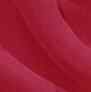 TELEVİZYONSUZ BİR GÜN BELİRLEYİN VE AİLENİZLE BİRLİKTE ORTAK BİR ŞEYLER YAPIN…
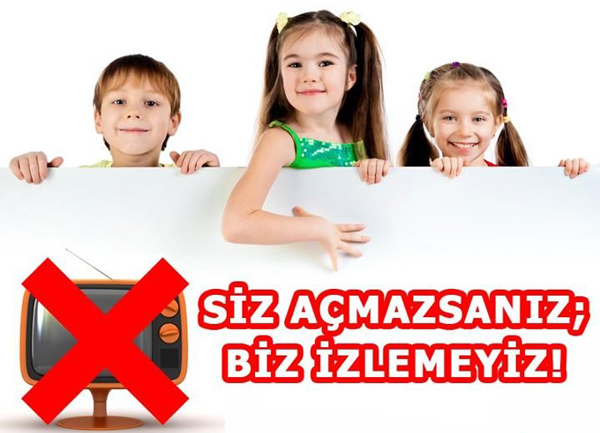